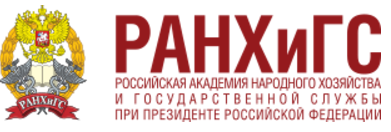 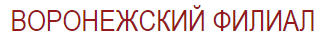 ПРЕЗЕНТАЦИЯ
к ВЫПУСКНОЙ АТТЕСТАЦИОННОЙ РАБОТЕ
на тему:
 
«Разработка и внедрение проекта «Цифровая система функционально-группового управления «Виртуальный оператор» в филиале АО «Концерн Росэнергоатом» «Нововоронежская АЭС»
 
Автор работы: 
слушатель
Тихонов Александр Игоревич
 
Научный руководитель:
преподаватель 
Аксенова Ольга Петровна
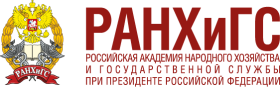 ВОРОНЕЖСКИЙ ФИЛИАЛ
Объект исследования: ведение технологических процессов на энергоблоке АС.

Предмет исследования: система функционально-группового управления энергоблока АС.

Цель выпускной работы: Разработка и внедрение проекта «Цифровая система функционально-группового управления «Виртуальный оператор» на примере АО «Концерн Росэнергоатом» «Нововоронежская АЭС».

Для достижения поставленной цели необходимо решить ряд задач:
Определить и изучить основные понятия и сущность оперативного управления энергоблока АС;
Определить методы и особенности используемые для управления энергоблоками АС;
Выполнить оценку текущего состояния оперативного управления АС;
Разработать предложения по разработке и внедрению проекта «Цифровая система функционально-группового управления «Виртуальный оператор» в филиале АО «Концерн Росэнергоатом» «Нововоронежская АЭС».
слайд 1
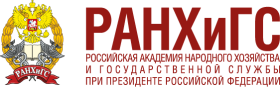 ВОРОНЕЖСКИЙ ФИЛИАЛ
Идеальный работник?
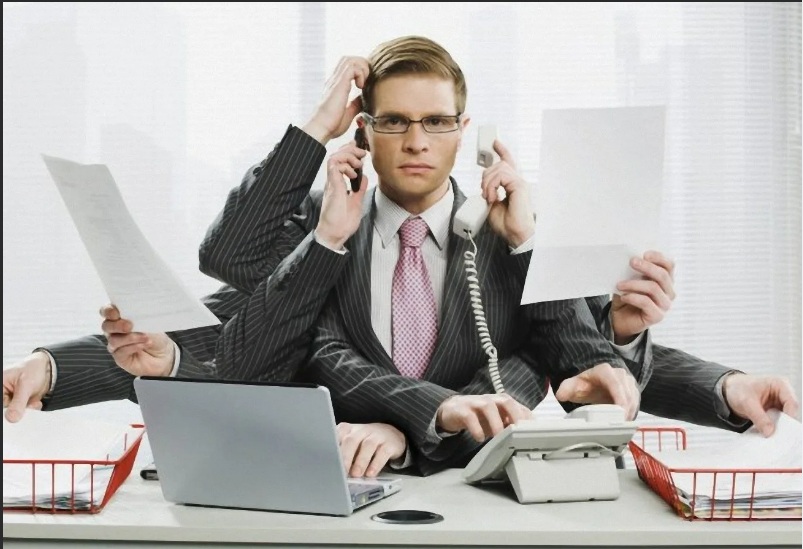 слайд 2
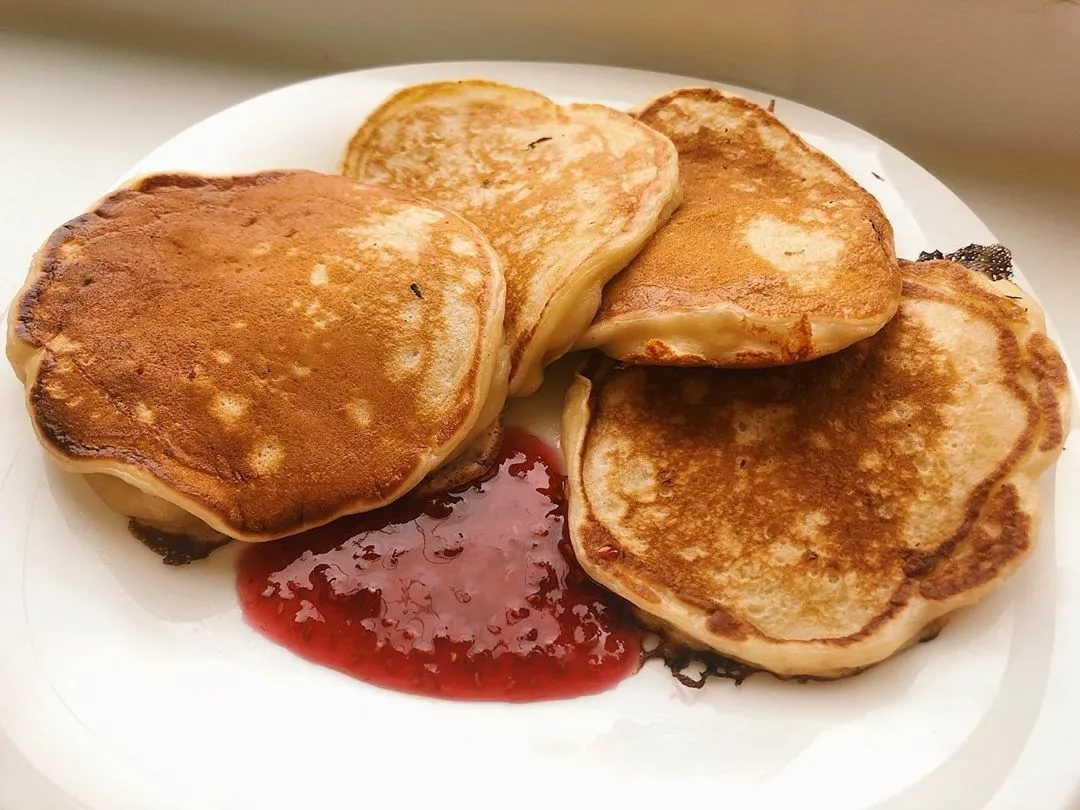 Сколько времени требуется на выпечку оладушек?
[Speaker Notes: В 6 раз подготовка занимает больше времени, чем действие. И это простейшая операция, не требующая глубокого анализа, Мы здесь не учитываем возможные отказы, не рассматриваем взаимоисключающие события и несогласованности при подготовке технологических систем.]
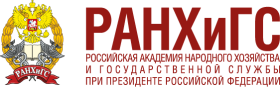 ВОРОНЕЖСКИЙ ФИЛИАЛ
Решаемая проблема, актуальность и новизна темы
доля нарушений, вызывающих остановку энергоблока АЭС из-за ошибочных действий персонала или неверной оценки протекающих процессов в 2021 г.*
23%
слайд 3
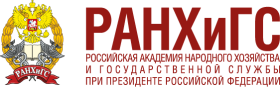 ВОРОНЕЖСКИЙ ФИЛИАЛ
Решаемая проблема, актуальность и новизна темы
Актуальность применения определяется необходимостью:
создания инструмента предотвращения ошибок персонала, за счет снижения влияния «человеческого фактора»;
увеличения количества операций по анализу текущих процессов с параллельной (в случае возможности) реализацией принятых решений;
перехода от автоматизированного к автоматическому исполнению процессов;
созданием конкурентных преимуществ АСУ ТП российского дизайна по сравнению с зарубежными аналогами.


Единого подхода для создания подобной системы в настоящее время не существует.
слайд 4
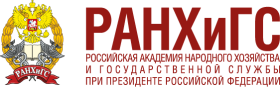 ВОРОНЕЖСКИЙ ФИЛИАЛ
Суть предложений
Цели проекта: 
повышение безопасности и эффективности эксплуатации энергоблока путем повышения уровня автоматизации управления энергоблоком, а так же ускорения выполнения сложных технологических процессов;
снижения вероятности ошибочного решения оператора БПУ при проведении параллельных процессов;
изменение роли оператора БПУ от исполнителя переключений к роли принимающего решение и контролирующего лица.
слайд 5
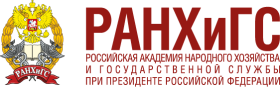 ВОРОНЕЖСКИЙ ФИЛИАЛ
Суть предложений
Решение проблемы:
Разработка системы, способной автоматически анализировать и выполнять допустимые параллельные технологические процессы с выявлением, путем опроса текущего состояния, несогласованностей, препятствующих проведению операций.
слайд 6
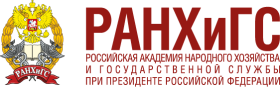 ВОРОНЕЖСКИЙ ФИЛИАЛ
Потенциальный эффект от проекта
Конечный продукт проекта:
Программное обеспечение цифровая система «Виртуальный оператор»
Ожидаемые эффекты от проекта:
Повышение уровня безопасности АЭС за счет снижения вероятности ошибочных действий персонала.
Экономический:
снижение недополученной прибыли из-за неплановой остановки энергоблока;
повышение производительности за счет увеличения скорости протекания технологических процессов;
выход на внешний рынок предприятий непрерывного цикла, применяющих АСУ ТП при управлении технологическим процессом.
Репутационный: снижение вероятности возникновения событий, отрицательно влияющих на образ атомной энергетики.
слайд 7
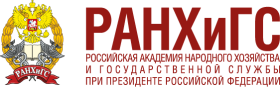 ВОРОНЕЖСКИЙ ФИЛИАЛ
Конкуренты и преимущества
Конкурентные преимущества системы позволяют:
Автоматически анализировать и выполнять возможные (с учетом имеющегося разрешения оператора) параллельные технологические процессы, определять и представлять оператору их оптимальную последовательность.
Автоматически выявлять несогласованности при ведении параллельных процессов, до начала очередного этапа, если они являются взаимоисключающими:
самостоятельно, посредством поиска иного варианта выполнения;
предлагать оператору БПУ оптимальные варианты последовательности выполнения процессов, вызывающих затруднение.
предоставлением информации оператору о выполненных действиях (проверка на сигнал).
Снижать нагрузку на персонал БПУ при одновременном ускорении протекания переключений за счет перехода роли оператора от исполнителя переключений к роли принимающего решение и контролирующего лица.
Сравнение с существующими разработками: 
Применяемые средства АСУ ТП обладают функциями контроля за изменением параметров и автоматизированными функциями управления без аналитической составляющей.
слайд 7
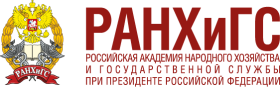 ВОРОНЕЖСКИЙ ФИЛИАЛ
План-график реализации
слайд 7
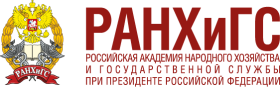 ВОРОНЕЖСКИЙ ФИЛИАЛ
Источники финансирования, риски
Источники финансирования, бюджет:
Финансирование проекта планируется в рамках программы НИОКР ГК «Росатом»*
Возможные риски:
слайд 7
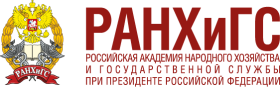 ВОРОНЕЖСКИЙ ФИЛИАЛ
Дополнительная информация
Личный вклад в реализацию проекта
Проработка общей концепции выполнения работ, разработка и согласование технического задания  для цифровой системы «Виртуальный оператор». 
Выполнена предварительная оценка объемов работ и осуществлен запрос предложений по участию в реализации проекта. 
Подготовлено изменение в программу НИОКР ПРГ-ОНИОКР-19-52

Публикации:
Публикации в изданиях, рекомендованных ВАК РФ:
Тихонов А.И., Тучков М.Ю., Поваров П.В., Литвак М.М. Разработка требований для перехода от автоматизированного функционально-группового управления к автоматической цифровой системе «Виртуальный оператор», «Труды НГТУ им. Р.Е. Алексеева», 2022. №1 (136). С.77-85.
Публикации в изданиях, индексируемых в международной базе Web of Sciene
M Yu Tuchkov,  P V Povarov, A I Tikhonov, S P Padun and D V Popov  Engineering the functions and performance requirements for the “Virtual Operator” Functional Group Control Digital System III International Scientific Conference «MIP: Engineering- III -2021» 4023 2021.
слайд 7
Спасибо за внимание!